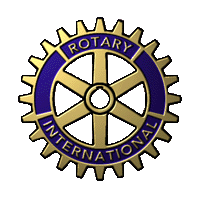 EL CUADRO SOCIAL DEL DISTRITO 4355
EGD Rafael Rivas G.
1
INDICE
RESEÑA SOBRE EL CUADRO SOCIAL DEL DISTRITO
NECESIDAD DE AUMENTAR LA MEMBRESÍA
ESTANCAMIENTO DEL CRECIMIENTO DE LA MEMBRESÍA
CÓMO Y CON QUIÉNES CRECER
CONCLUSIONES
2
CUADRO SOCIAL…. ¡LO MÁS IMPORTANTE!
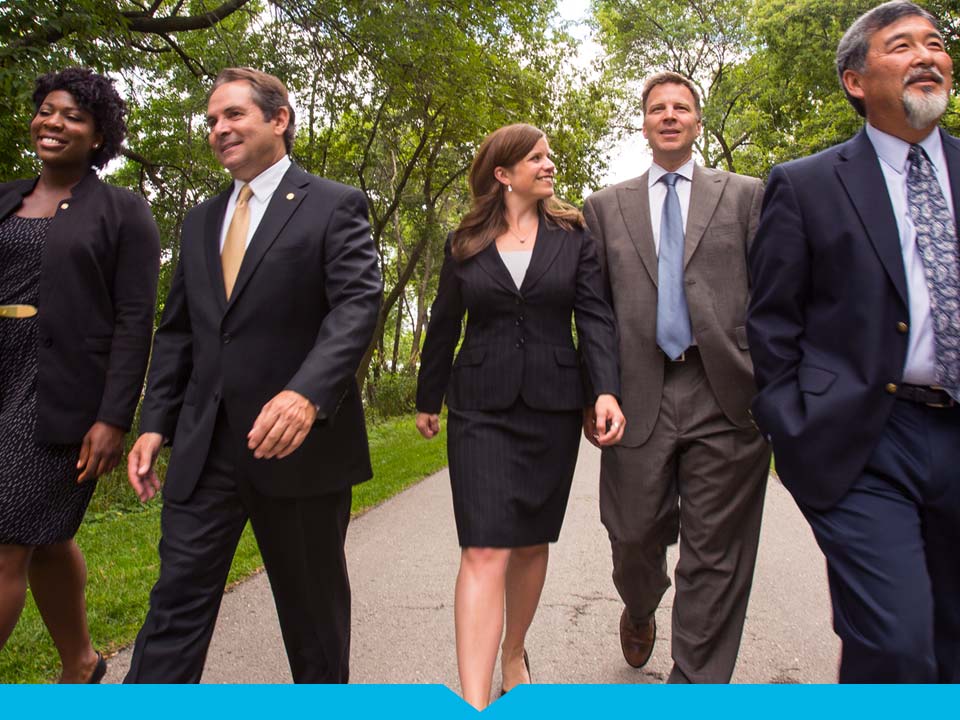 3
EL CUADRO SOCIAL A TRAVES DEL TIEMPO
1923               1924                 1926               1927
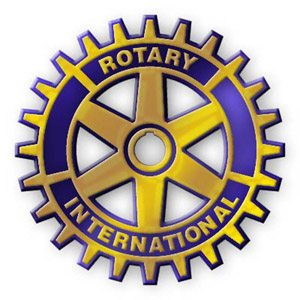 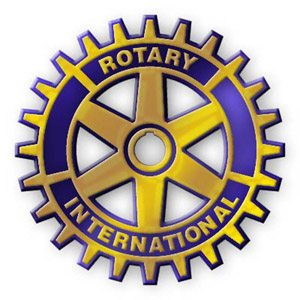 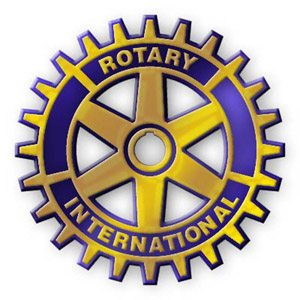 Distrito 64
RC     Valparaíso
RC
Antofagasta
Concepción
RC     Santiago
CHILE
BOLIVIA
4
1936                                               1938
Conferencia Regional Sudamericana
Paul Harris 
y Sra.
64
86
87
Distritos
5
60’S                          1973                       2012
CHILE 4 DISTRITOS 
4320 (norte)
4340 (centro)
4360 (Centro-sur)
4350 (sur)
155 clubes c/ 4.360 s.
(=) 28 socios por club
231 clubes c/ 4.400 s.
(=) 19 socios por club
CHILE 3 DISTRITOS
 4320 (Norte)
 4340 (Centro)
4355 (Sur)
144 Clubes c/ 4.400 s.
(=) 30 socios por club
6
¡¡REDISTRITACION!!
1.771 socios
100 clubes
1.007 socios
57 clubes
797 socios
43 clubes
D
4360
D
4355
D
4350
18,8 socios
Por club
17,6 Socios
por Club
17,7 socios
por club
7
ROTARY CLUB NAHUEN, D.4355
Creado en junio 2013
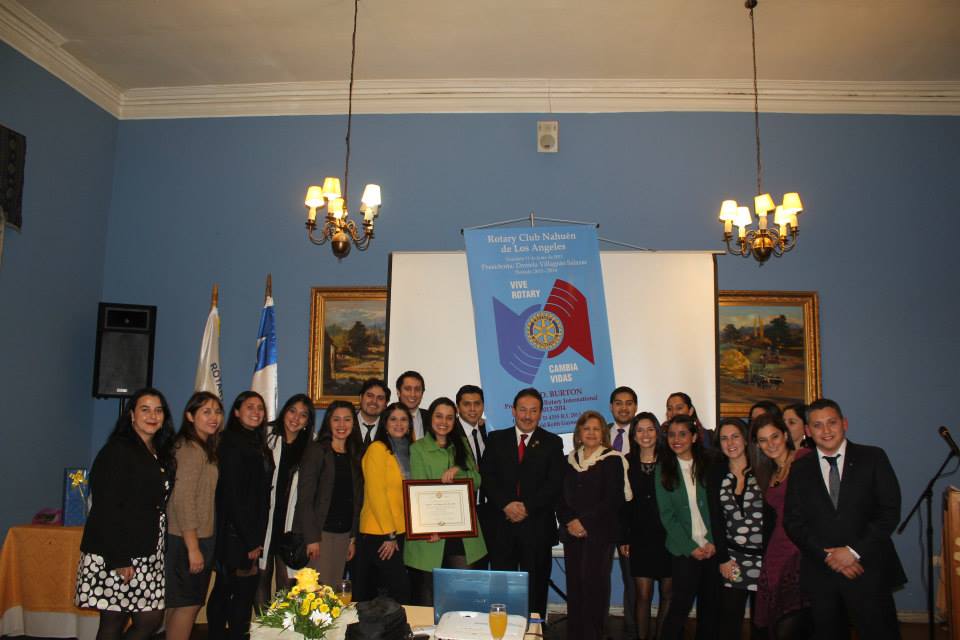 8
¿Cuantos somos y cuantos deberíamos ser?
Socios
2.500
2.480
2.000
2.010
1.771
100 cl.
1.722
94 cl.
1.000
01.Jul
2012
Meta al 2014
Actual
C/Mínimo 
25 S.X club
9
18 CLUBES CON 25 SOCIOS Y MÁS
10
11
31 CLUBES CON MENOS 15 SOCIOS
12
CLUBES  CON MENOS 15 SOCIOS
(continuación)
13
CLUBES  CON MENOS 15 SOCIOS
(continuación)
14
CLUBES  CON MENOS 15 SOCIOS
(continuación)
15
¿Porqué aumentar la membresía?
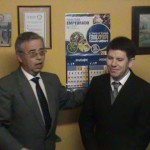 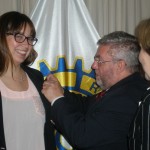 16
CAUSA
Noble 
Justa
Necesaria
SERVICIO PERMANENTE
NECESIDADES INSATISFECHAS
¡¡OBLIGACION 
MORAL!!
CRECIMIENTO EN  SOCIOS
CRECIMIENTO EN PROYECTOS
Servicio
Amistad
Compañerismo
Fortalecer el club
Mayores oportunidades
EL MUNDO NECESITA DE CAMBIOS
Rotario argentino ROMULO RAVA:
Esfuerzo
Esfuerzo
Esfuerzo
ORIGINA
Fuerza Superior
que
 genere el cambio
OBJ.
BASAMENTO DE NUESTRA MISIÓN COMO ROTARIOS
Polio
Desnutrición  infantil
Analfabetismo
Pobreza
Hambre
CAMBIO DE TODA SITUACION ADVERSA
18
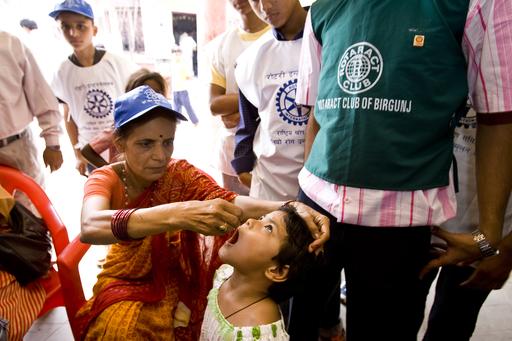 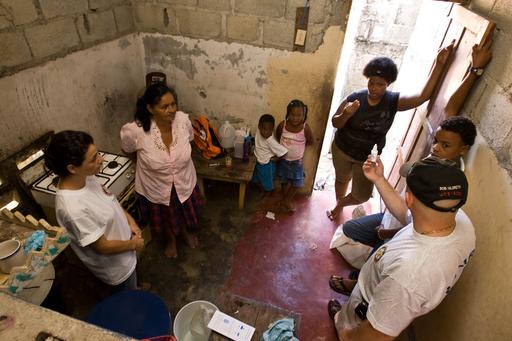 ¡¡Obligados a sumar esfuerzos!!
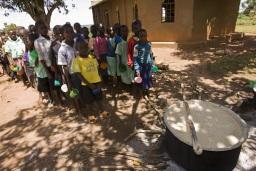 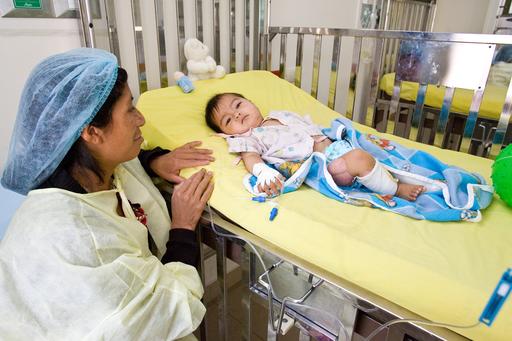 19
EGD Eric Krum:
Disminución de socios
Incapacidad para conservación a los socios
SU ACCIÓN DE SERVICIO 
LANGUIDECERÁ
Sin impacto positivo en la comunidad
Deja de cumplir con su razón de ser
Asociación de 
nostálgicos
20
¿Por qué no crecemos?
DEFICIENTE EVALUACIÓN Y SELECCIÓN DE CANDIDATOS A SOCIOS ROTARIOS
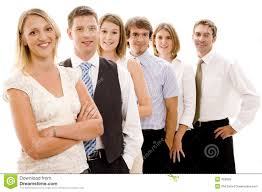 Crecimiento con calidad
- Estudio Clasificaciones
- Perfil del socios rotario
- Comité socios
21
¿Por qué no crecemos?
FALTA DE ORIENTACIÓN Y CAPACITACIÓN A ROTARIOS NUEVOS
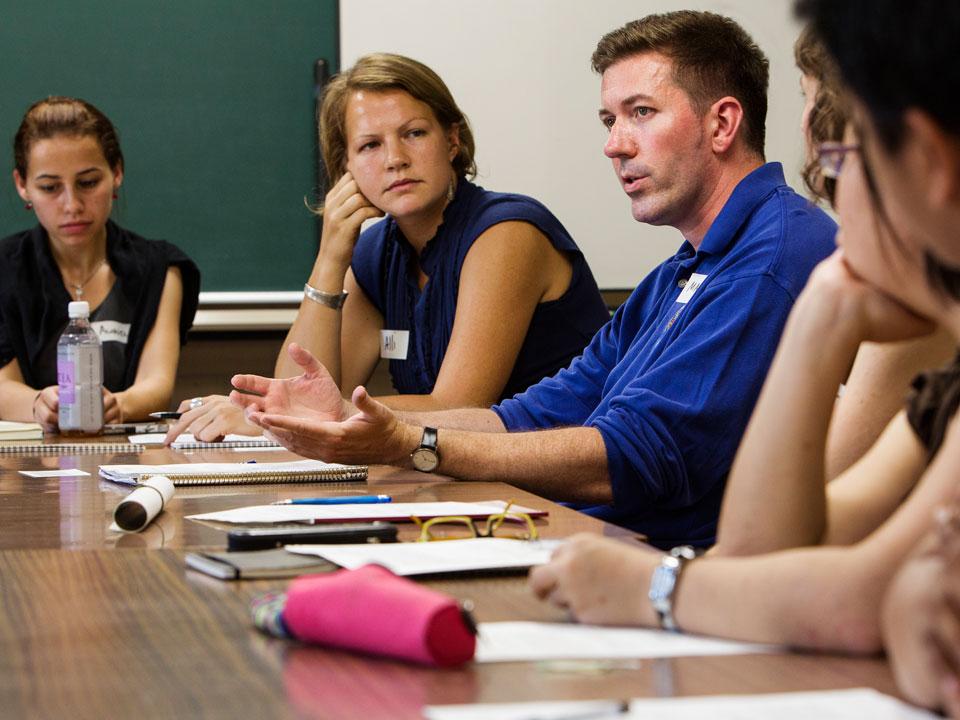 - Ambiente de amistad
- Sin actividades importantes
- Programa capacitación
- Adaptación como socio
22
¿Por qué no crecemos?
INEXISTENCIA DE CAPACITACION PARA ROTARIOS 
Socios nuevos
Socios antiguos
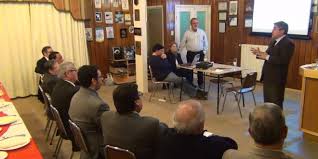 EDUCACION CONTINUA
- INNOVACIONES EN NORMAS
- REUNIONES SEMANALES
- REUNIONES ESPECIALES
23
¿Por qué no crecemos?
EL CLUB NECESITA DE PROYECTOS DE SERVICIO ATRACTIVOS
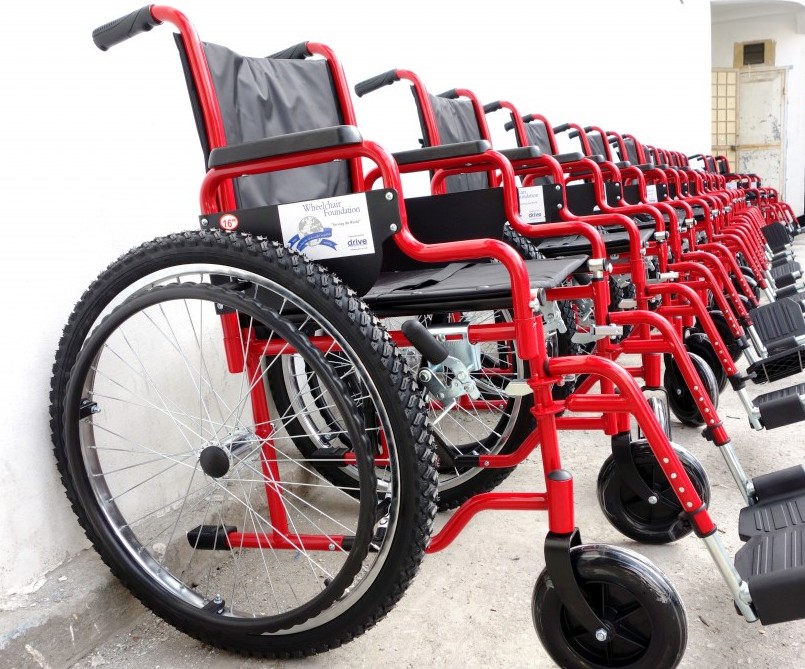 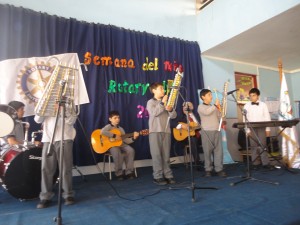 - DE UTILIDAD  PARA LA COMUNIDAD. ATRAEN  A FUTUROS SOCIOS
24
¿Cómo crecer?
Participación en las reuniones semanales
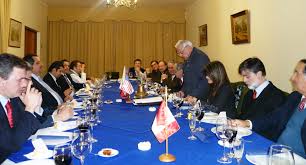 25
¿Cómo crecer?
Encuentro de amigos
Espacios para comentarios
Fomentar debate
Inducir intercambio opinión
Aportes de ideas
Generar clima de amigos
Espíritu de las Reuniones semanales
EJEMPLO E IMAGEN DE LOS ROTARIOS
26
¿A quienes podemos ingresar?
Puesto importante con funciones ejecutivas. Autoridad discrecional

Desempeñarse como dirigente en la comunidad

Ex participante en programas de LFR
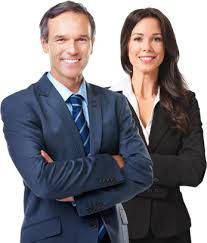 PERSONAS ADULTAS
Buena conducta 
Buena reputación      en negocios, vida privada, profesión y en la comunidad
ADEMAS Demostrar dedicación al Servicio;
dispuesto a cumplir con su asistencia en reuniones y proyectos, de
estar al día en los compromisos que fije el Club
Residir o trabajar en la zona del club o próxima
27
¿A quienes podemos ingresar?
Crecer en CANTIDAD con CALIDAD
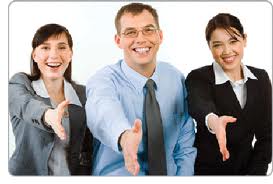 “Rotarios que no habiendo ingresado a un club, viven en nuestras comunidades”.
Hombres y mujeres con liderazgo
Intachable comportamiento ético en    su vida personal, profesional   y pública. Con vocación de servicio
28
Nuestra responsabilidad
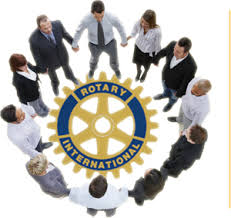 Responsabilidad de todos:
Ubicarlos, identificarlos y convencerlos.
Búsqueda permanente de candidatos,
Para unirlos al servicio.
29
CONCLUSIONES
El desafío de  fortalecer el cuadro social es grande
Debemos convencernos de lo imprescindible de aumentar la membresía
Problema de todos y  de cada uno  de  los socios del Club
Un club eficaz y atractivo para los socios, garantiza la existencia de un cuadro social estable y en crecimiento.
Un Cuadro Social activo, adecuado en cantidad y calidad, garantiza la existencia del club a lo largo de los años
30
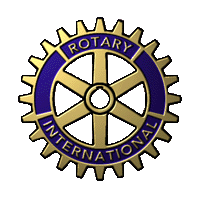 ¡GRACIAS POR SU ATENCIÓN!
31